福音與敬拜
福音持續帶動我們的敬拜敬拜是彰顯福音的大能
福音要救贖我们
還要持續塑造我們像基督
藉此作為敬拜  帶給神榮耀
公眾敬拜要持續到
個人敬拜生活裡去
公眾敬拜時，我們以
“密集的敬拜禮儀”(Intensive Liturgy)
来敬拜神
歌颂耶稣  讚美耶稣  叙述耶稣
講論耶稣  紀念耶稣  聽從耶稣學習如何去效法基督
離開教會後，我們以
“廣泛的敬拜禮儀”(Extensive Liturgy)
来敬拜神
敬拜跟福音
都是動態的
是正在進行式
聖靈重生他
（Reborn）
聖靈藉福音重新塑造他（Reform）
聖靈照神旨意更新他（Renew）
活出神原先造人的本意（Restore）
以每時每刻這樣的生活作為向神所獻上的敬拜
福音最終的目的
是帶領人成為基督的門徒
成為敬拜神的人
被福音所帶動
去活出與福音相稱的生活：
代表基督去愛神愛人
福音的終極目的
是為神尋回一個個
重新對真神發出敬拜的人
這樣的敬拜生活
正是福音在他身上的
一個榮耀彰顯
福音是關乎
神國度的好消息
太4：23
耶穌走遍加利利， 在各會堂裡教訓人，傳天國的福音

路4：43
我也必須在別城 傳神國的福音
因我奉差原是為此
神的國度廣義的意思

神在所造的  屬於祂的萬有中
掌權作王     統管萬有
神的國度 狹義的意思
上帝統治在地上屬祂的百姓
神的國度首先向猶太人宣告
基督道成肉身時宣告神國度的臨到
基督二次再來，神的國度完全實現
神國度的雛形 — 伊甸園：
有君王  有人民  有疆界  
有敬拜和順服
神國度的特征
敬拜和順服的國度
完全以神为中心
顺服上帝
敬愛上帝的敬拜國度
人理當以敬愛和順服作為對祂愛的回應  以此來榮耀上帝
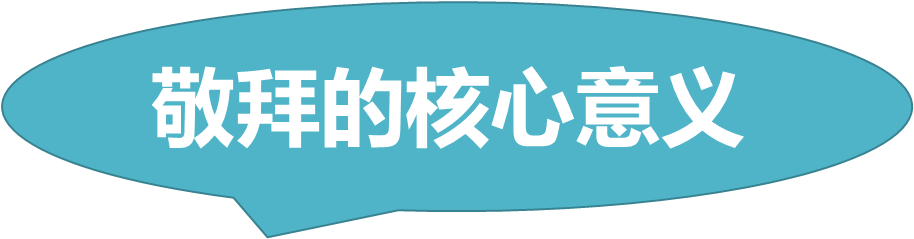 一个愛神愛人的敬拜生活
敬拜國度的失落

“我要升到天上；我要高舉我的寶座在神眾星以上；我要升到高雲之上；我要與至上者同等。”
（赛14:13-14）
悖逆的人就與神隔絕
從神美好的國度墮落到
撒旦黑暗的罪惡國度
敬拜對象的改變

墮落犯罪的人向外湧流愛和侍奉的敬拜本性並沒有失去只是如今改換了對象
生在罪中  活在罪中
將來死在罪中
毫無盼望
敬拜國度的奪回
透過神子耶穌的作為（Christ Events）：
道成肉身  替死  復活  升天
赐下聖靈  再来
恢復祂的敬拜國度
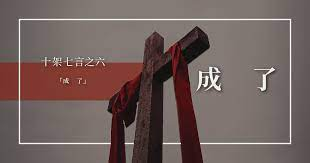 神藉他兒子將自己的百姓從罪惡裡
拯救出來的偉大使命   Missio Dei
Missio Dei  目的

把一個個悖逆神的人
藉聖子替死   聖靈重生
轉變成為
一個個敬拜神的人
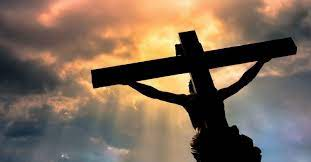 翻轉人類本該受的咒詛和刑罰
奪回伊甸園裡失去的敬拜國度
你我理當以敬愛和順服作為對神這樣救贖大愛的回應
伊甸園        客西马尼園        永恒樂園

上帝透過基督和祂的十字架
祂尋回了愛祂 順服祂 事奉祂   
敬拜祂的國度子民
路加福音4：43
“我也必须……传神國的福音
    因我奉差原是为此。”
耶稣：
“凡稱呼我主啊，主啊的人, 不能都進天國；（天國，就是神的國，就是敬拜的國度）惟獨遵行我天父旨意的人才能進去。”
羅馬書 6:18
“你們既從罪裡得了釋放，就作了義的奴僕。”
好讓他所到之處
成為福音榮耀的彰顯
以這樣的生活方式來作為
我們對神獻上的，真誠，聖潔和敬虔的敬拜
應用一
去帶領人成為一個敬拜神的人
以此作為我們向神所獻上的敬拜
還有什麼比被救贖的人
以參與上帝的使命（Missio Dei）
作為對上帝的回應，更好的敬拜嗎？
應用二
要思念天上的事
神的心意是
神國最終要在全地得勝的福音
启21：3-5
看哪，神的帳幕在人間。
祂要與人同住，我們要作他的子民。
神要親自與我們同在，作我們的神。
神要擦去我們一切的眼淚；不再有死亡，也不再有悲哀、哭號、疼痛，因為以前的事都過去了。坐寶座的說：
‘看哪，我將一切都更新了！’